Effective Real-time Android Application Auditing
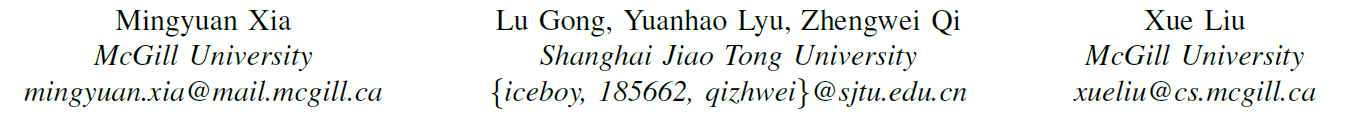 Presented by Lihua Ren
Personal data in mobile devices
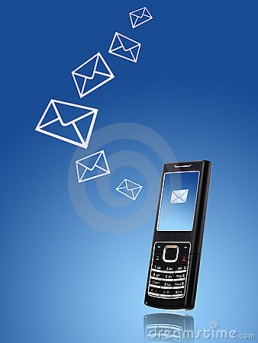 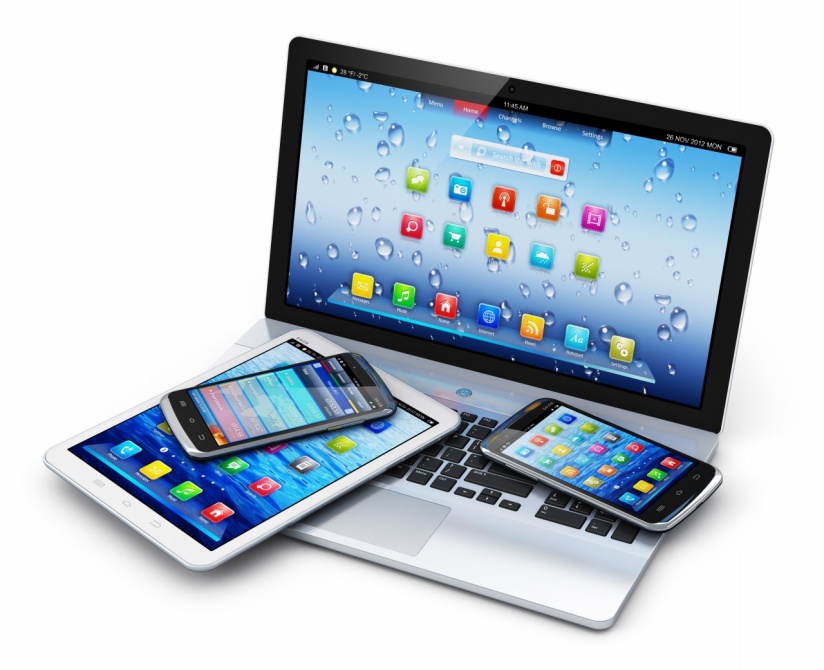 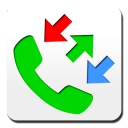 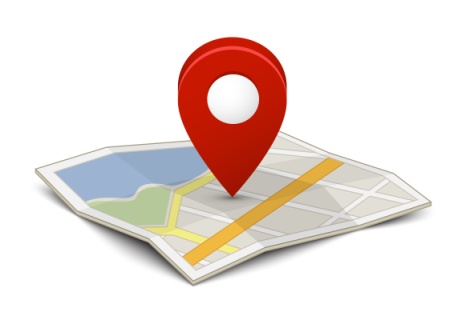 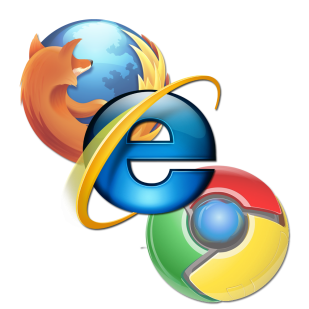 1
Problem Definition
Abandon apps
Harming app developers
Harming app market
2
Existing work
Analyze and identify data-leaking apps based on static program analysis:
AppIntent
Pios
Flowdroid
Merits ：
comprehensively examine program data flows
comprehensively reveal data-leaking code paths
Limitation ：
inefficient (time- and memory -consuming)
produces false alarms
3
Outline
Problem definition
 Prior work
 AppAudit  (new idea)
Design overview
Efficient Static API Analysis
Approximated Execution
 Evaluation
 Discussion
4
Approach of this study
Approach: 
     AppAudit: a program analysis framework that can analyze apps efficiently and effectively.
In real-time
Report actual data leaks
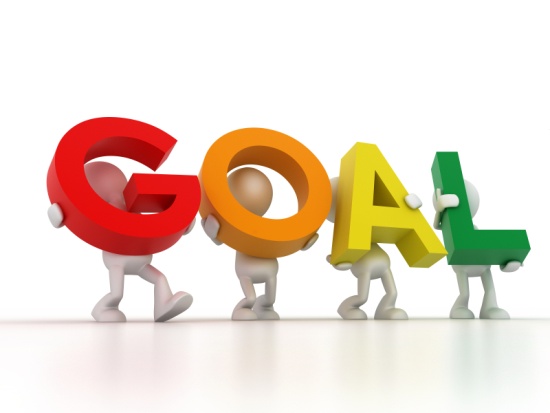 http://californiasupplementalexam.com/2014/01/setting-goals-to-pass-the-cse-in-2014/
5
AppAudit: Use cases
integrated into IDEs to check apps for developers before release
identify problematic 3rd-party modules


deployed as an automatic app auditing service at app markets
wipe out human involvement in validating analysis results


installed on mobile devices to check apps before installation
protect users against data-leaking apps from untrusted sources or app markets that lack auditing service
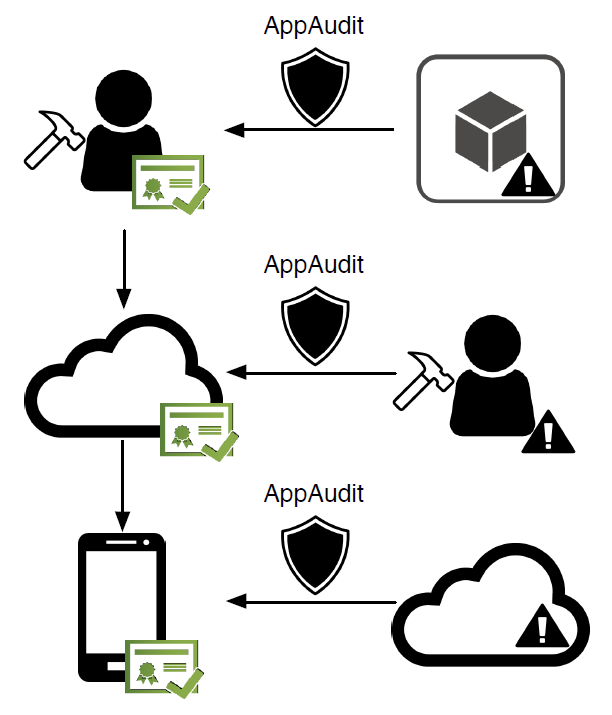 6
AppAudit: Design overview
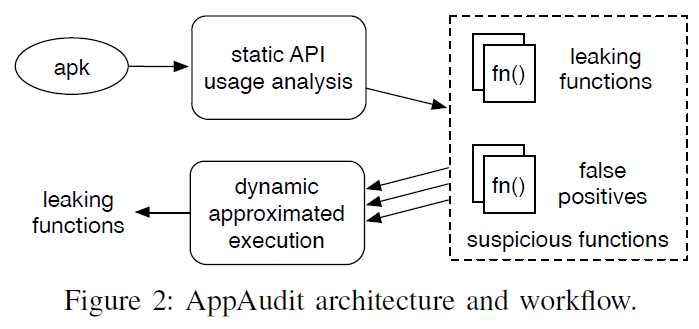 Goal:  tackle analysis efficiency and  false positives
Idea: 2 steps
start with a very lightweight static API analysis
rely on a dynamic analysis to prune its false positives
7
Tackle false positives
Static analysis solutions (existing work) VS AppAudit
Static analysis solutions: explore all code paths
AppAudit: only explores code paths that could happen in real -> few false positives

Challenge of AppAudit
When dynamic analysis meets unknowns, it can hardly explore deeply into code paths, which will cause false negatives.

Approach of AppAudit
design a novel object model to represent and propagate unknowns
design several execution mechanisms to increase the depth of our analysis and avoid false negatives
8
Step 1: Efficient Static API Analysis
Goal: 
Efficiently find functions that can potentially cause data leaks

Essential conditions for data leak
Reach a Source API to retrieve personal data
Reach a Sink API to transmit data out of the device
Finding data leak 
〓  Finding one path 
from the function to a source API and another to a sink API
9
Step 1: Efficient Static API Analysis (CONT)
API Usage Analysis
Firstly ,build a standard call graph from program bytecode
Then extend it
Finally, perform a breadth-first search to mark all suspicious functions
Why extend? how to extend?
10
Call Graph Extensions
Traditional call graph
Missing paths: Dynamic Java language features, Android programming model

AppAudit: Call Graph Extensions
Java Virtual Calls and Reflection Calls
Assume virtual calls can reach any matching method from all inherited classes while a reflection call will directly be marked suspicious
Static Fields as Intermediates
Android Life Cycle Methods
Multi-threading
GUI Event Callbacks
Android Remote Procedure Call (RPC)
11
Call Graph Extensions(CONT)
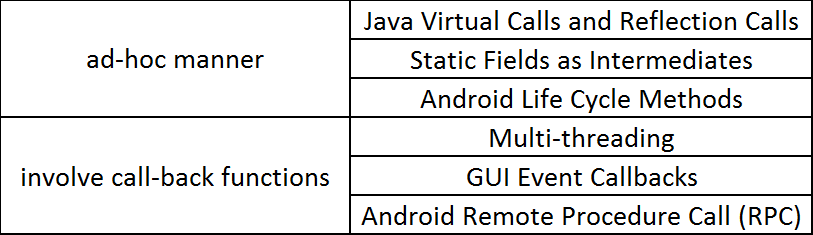 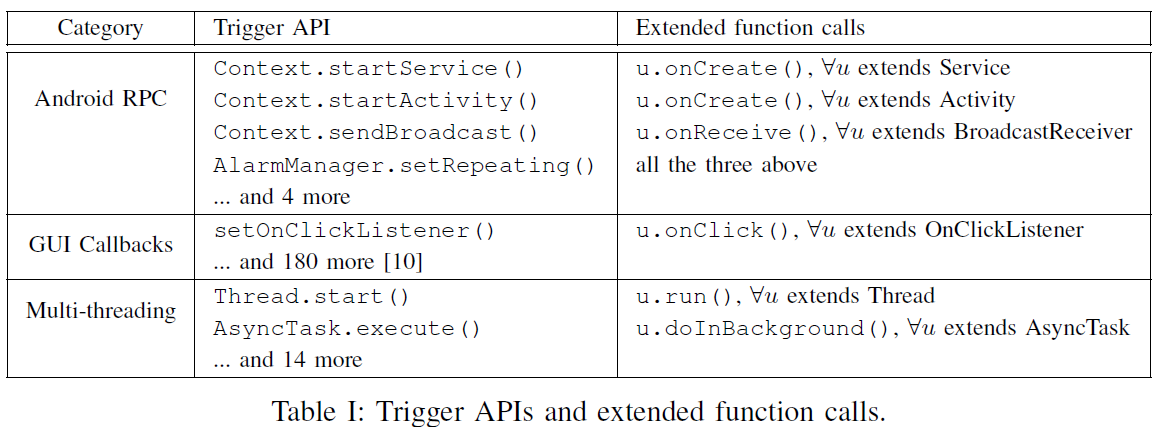 12
Call Graph Extensions(CONT)
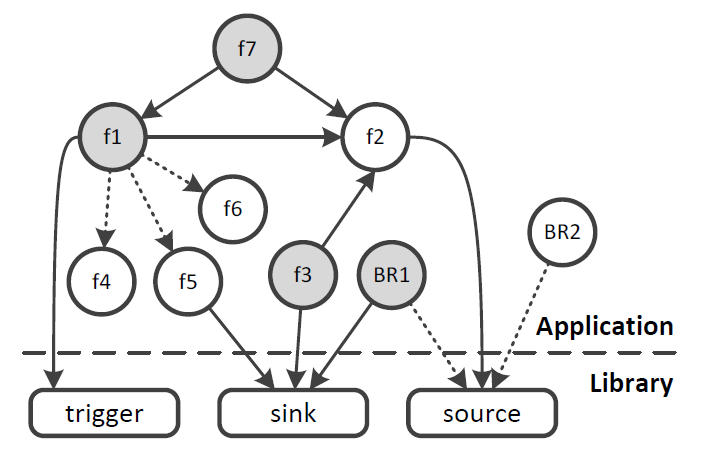 13
Step 2: Approximated execution
Definition
A dynamic analysis that executes the bytecode instructions of a suspicious function and reports when data leak happens 
Component
typical register set
a program counter (pc)
a call stack as its execution context
3 working modes
“execution (exec)” mode: interpret bytecodes and perform operations
“check” mode: check the parameters for the sink API
“approximation (approx)” mode:  facing unknown -> switch to this mode for approximations to continue the execution.
14
Approximated Executor State Machine
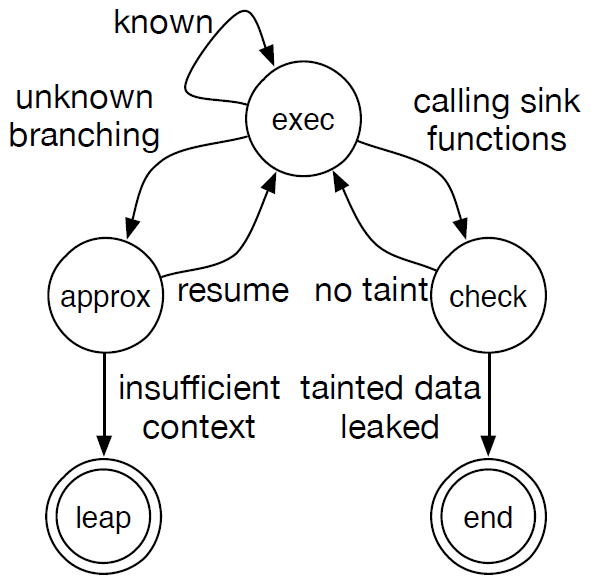 exec: Tainted objects propagate with the execution and taint any object derived from them
 check: Tainted objects are found, report and terminate (“end” final state); otherwise, revert back
 approx: If fail, enter “leap” final state
 leap: terminate current execution and start executing one of its caller function
15
Object Representation
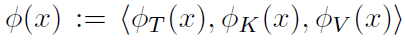 Type: i.e.  int, long, string
object kind:
 concrete object (CON): created during the execution process 
 prior unknown (PU): exist prior to the execution process and contain  unknown values
 derived unknown (DU): a prior unknown but is changed during the execution process
store the known value(s) of the object
i.e.
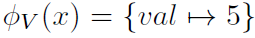 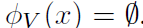 Unknown value
16
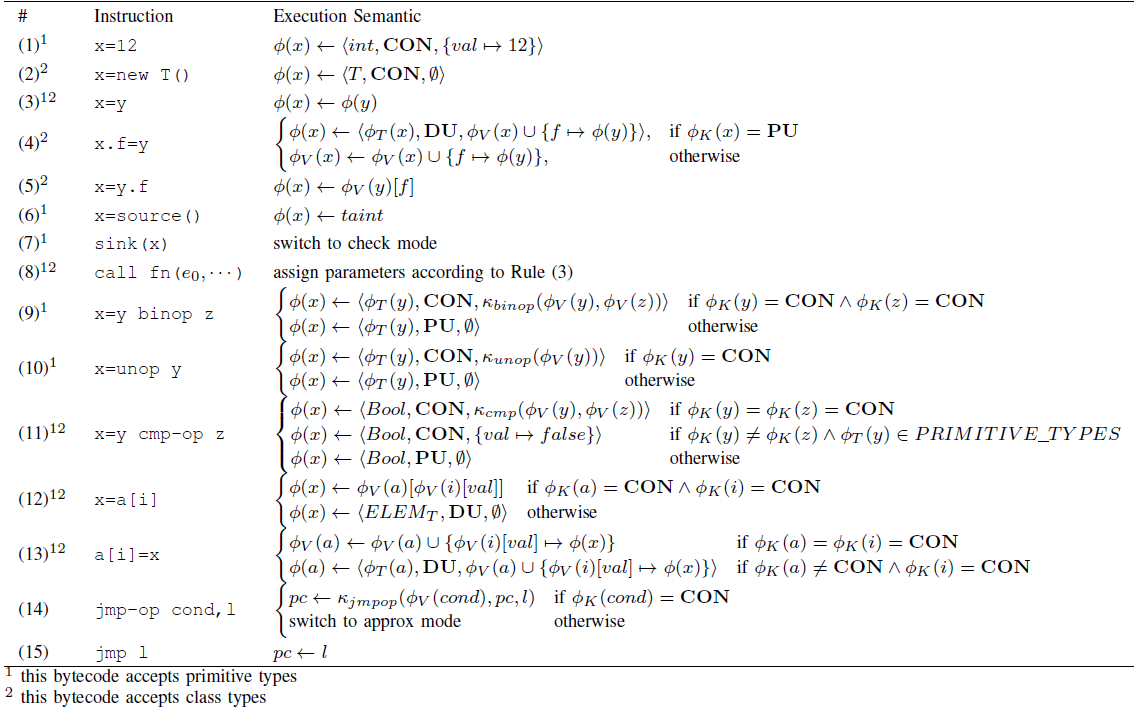 Execution Rules (Table Ⅱ)
17
Taint
Taint representation:
 

Tainting rules
Personal data is marked as tainted.
Taints propagate along with the object.
If a sink API meets a tainted object, report a leak.
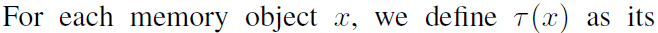 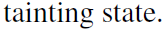 18
Approximation Mode
When to change to approximation mode:
 a conditional jump instruction meets unknown values 

Unknown Branching Approximation
Idea:
 skip unknown loop as these loops cannot provide useful known information from unknowns.
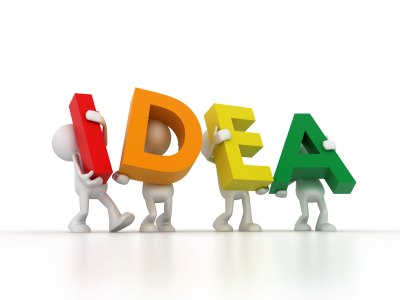 http://californiasupplementalexam.com/2014/01/setting-goals-to-pass-the-cse-in-2014/
19
Unknown Branching Approximation
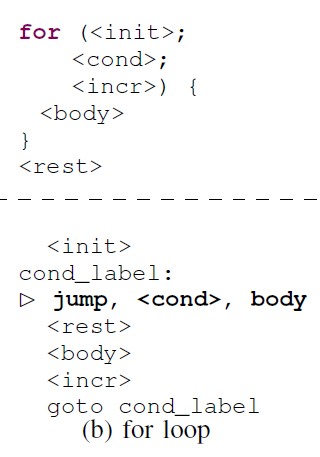 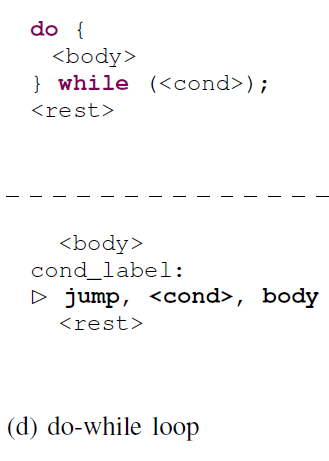 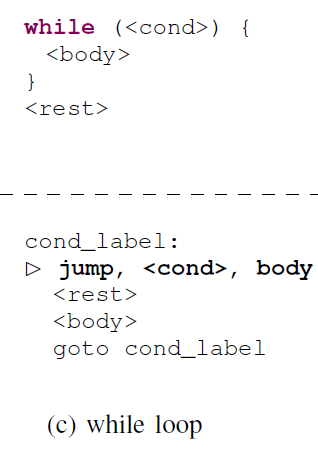 Choose not to take the conditional branch to skip these loops
20
Unknown Branching Approximation
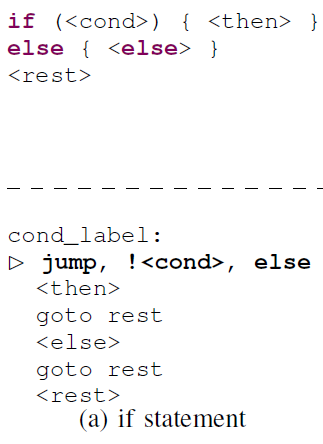 Cannot distinguish ifs and loops
 -> 
Only explore the “then” branch for unknown if-else structures
->
This bias is benign
21
Accuracy Analysis
Execution mode: 
faithfully reproduce the actual path of the real execution
Approximation mode:
only misses non-leaking paths and is benign to the overall accuracy
Limitations of Taint Analysis
Taint Sanitization: 
      only add and propagate taints but never remove them -> inaccuracy and false positives. (i.e.                                                             )
Array Indexing: 
     i.e.                     ,      will be tainted if      is tainted.  -> over-taints -> false positives
Control Flow Dependent Taints :
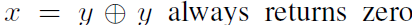 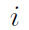 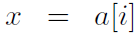 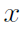 x, y are correlated but it always produce untainted y
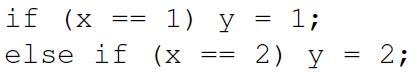 22
Outline
Problem definition
 Prior work
 AppAudit  (new idea)
Design overview
Efficient Static API Analysis
Approximated Execution
 Evaluation
 Discussion
23
Evaluation
Methodology:
 Completeness of Static API Analysis: by micro-benchmark 
 Detection Accuracy: by malware samples
 Usability: by  real-word apps
 Characterization of Data Leaks in Real Apps:  to provide guidance

Evaluation datasets:
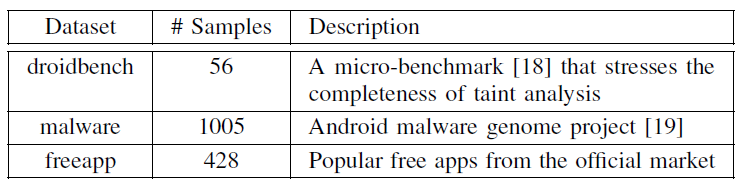 24
Completeness of Static API Analysis
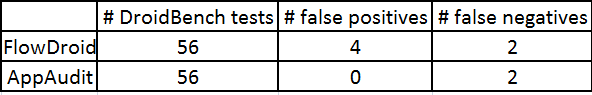 FlowDroid:  a state-of-the-art pure static analysis tool
False negatives:
 When:  particular user inputs happen in a particular order
 Why: AppAudit cannot model infinite possibility of user input orderings
 Explanation: Some particular ordering of user inputs might imply user awareness of the data leak, so a detection tool should not report such leaks.
25
Detection Accuracy
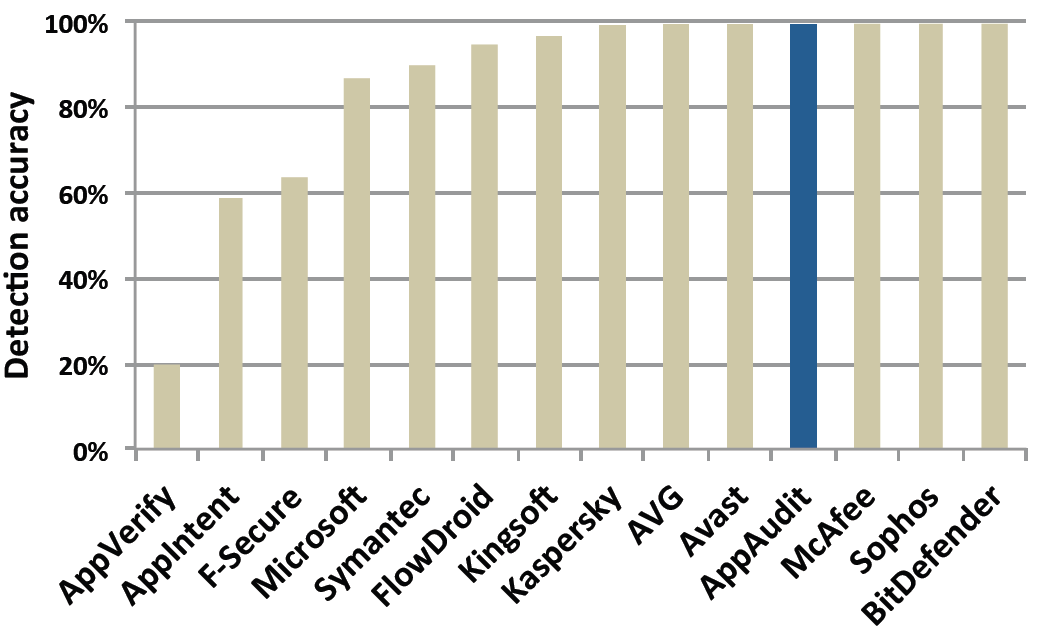 19
Detection Accuracy
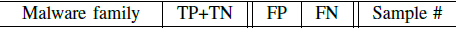 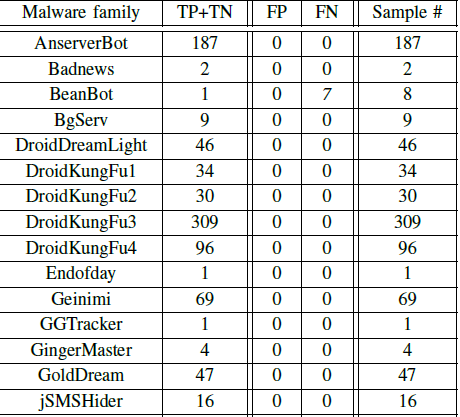 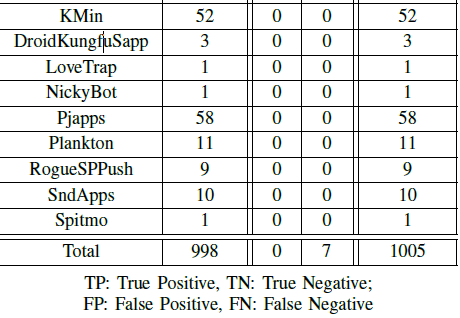 19
Usability
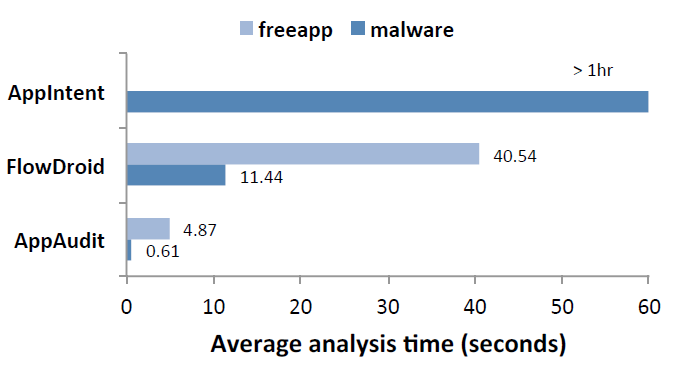 19
Characterization of Data Leaks in Real Apps
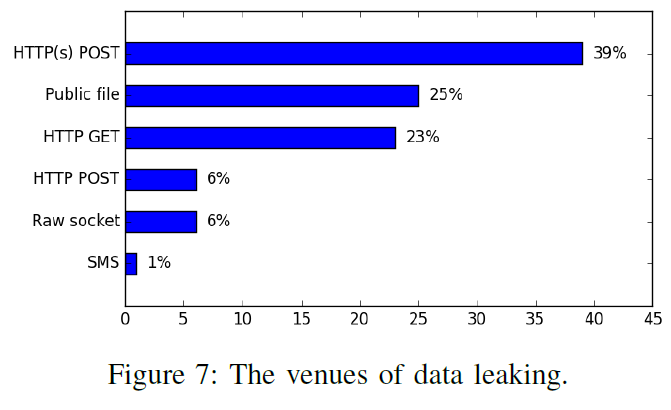 19
Characterization of Data Leaks in Real Apps
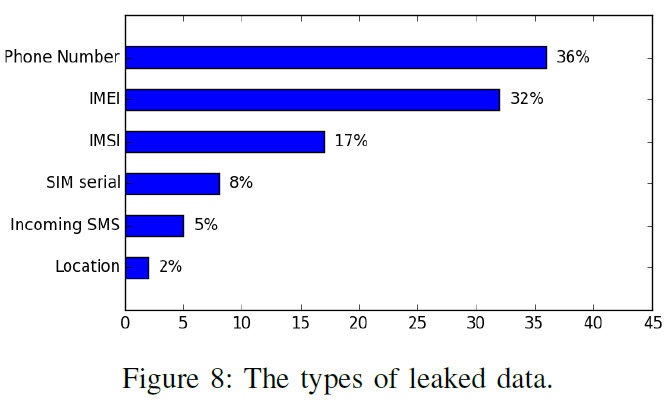 19
Questions
Question 1: 
AppAudit adopts a two-stage design. What are the two stages and their responsibilities?

 Question 2: 
what might lead to approximation failure?

 Question 3: 
Unknown branching approximation Only explores the “then” branch for unknown if-else structures, but this bias is benign. Why?
44
Thanks！